2012г. - год российской истории.
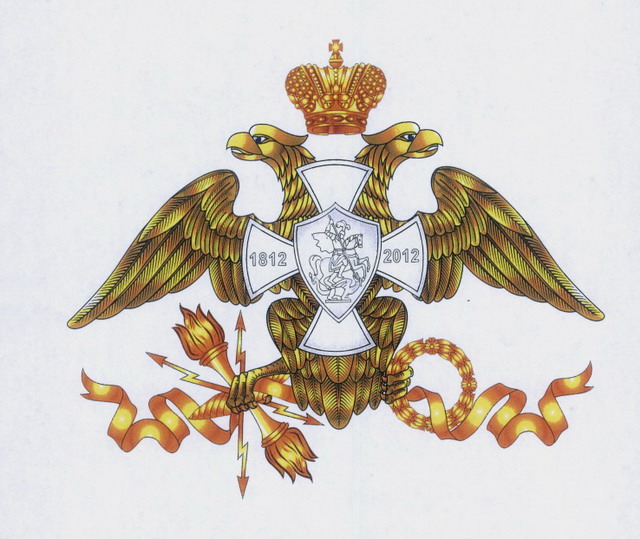 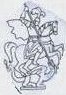 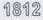 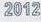 Отечественная война 1812г.
Люди… События…
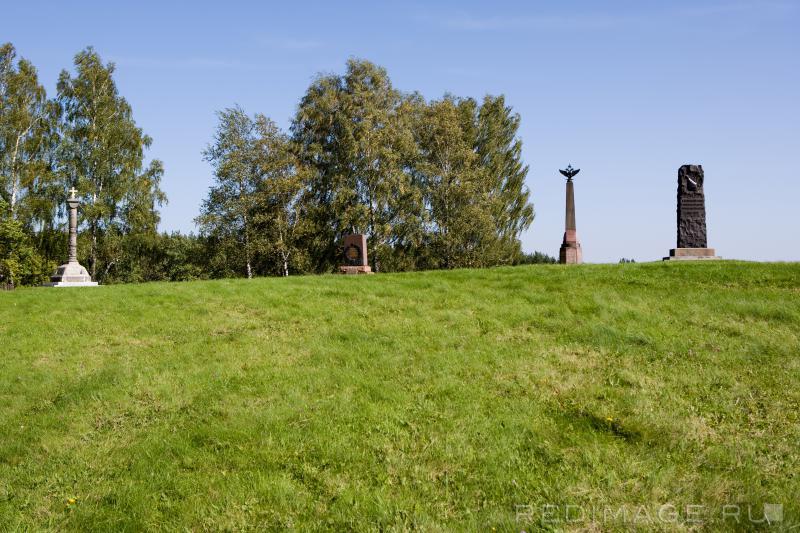 Полководцы
Михаил Илларионович Кутузов
1745 – 1813гг.
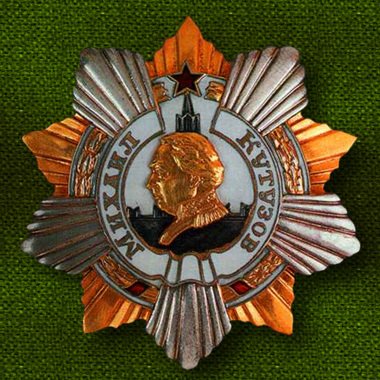 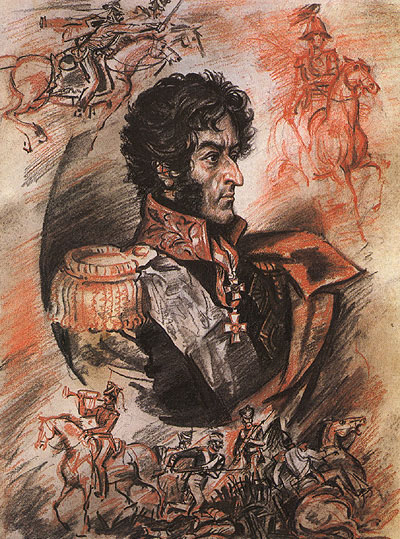 Петр Иванович Багратион
1765 – 1812 гг.
Михаил Богданович Барклай де Толли
1761 – 1818 гг.
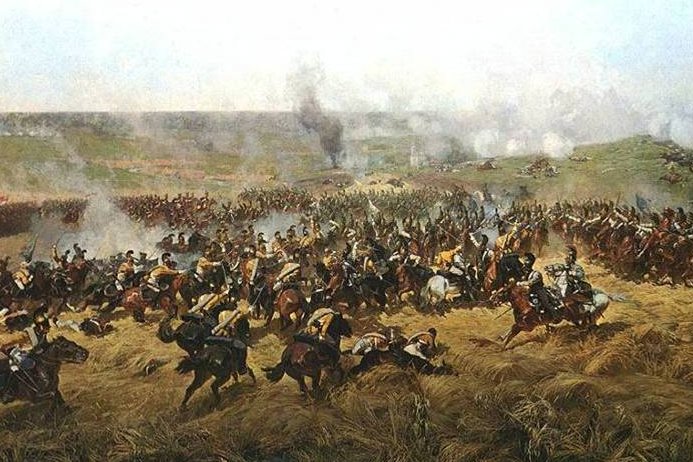 Да, были люди в наше время…
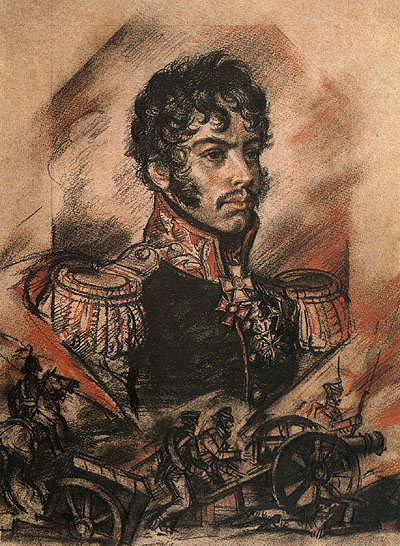 Александр Иванович Кутайсов
1784 -1812 гг.
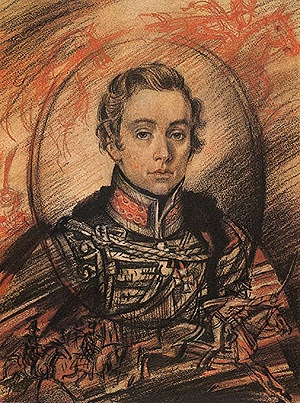 Надежда Андреевна Дурова
1783 -1886 гг.
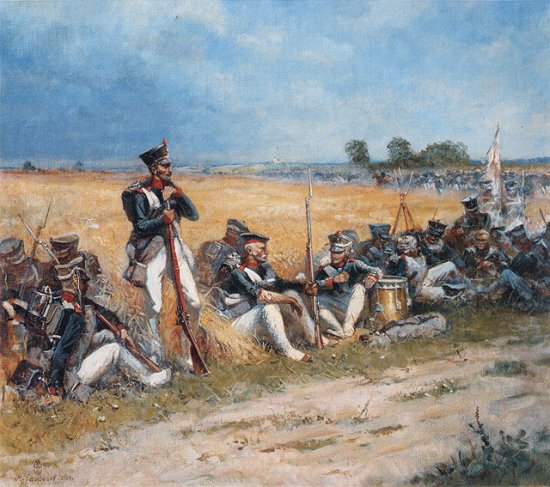 Партизаны
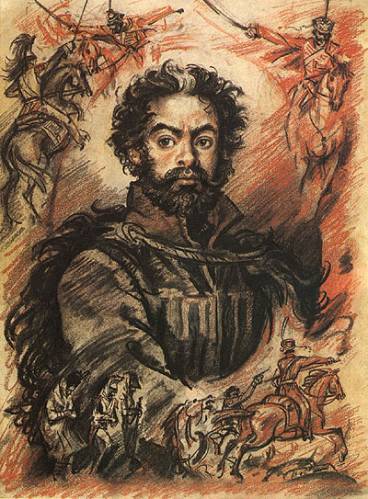 Денис Васильевич Давыдов
1784 – 1839 гг.
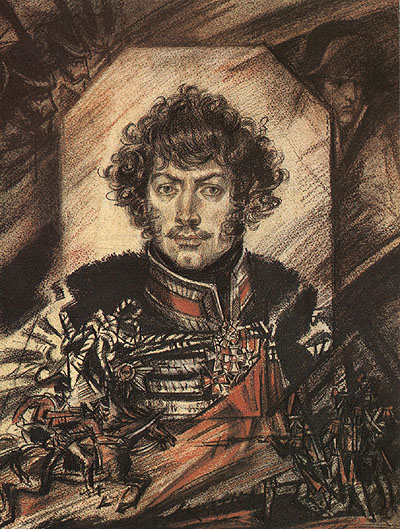 Александр Никитич Сеславин
1780 – 1858 гг.
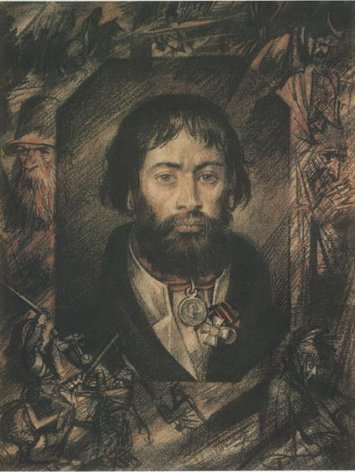 Герасим Курин
1777 – 1850 гг.
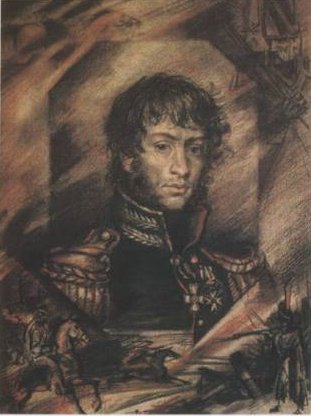 Александр  Самойлович Фигнер
1787 – 1813 гг.
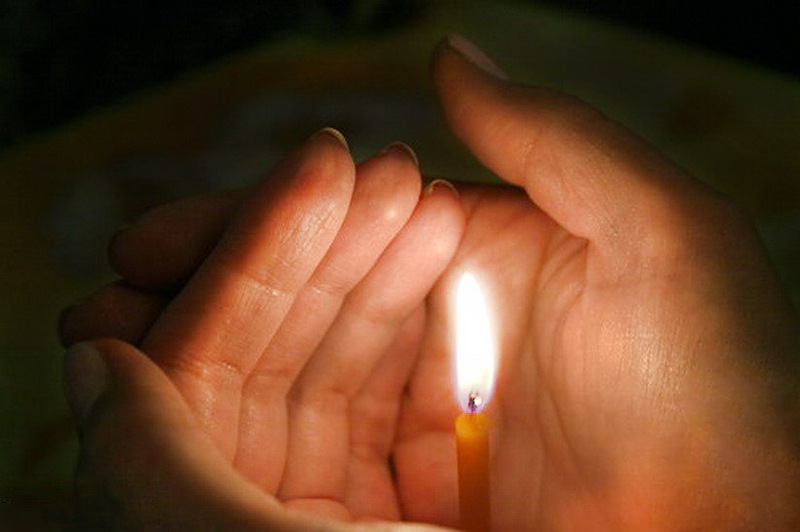 Любовь  и скорбь.
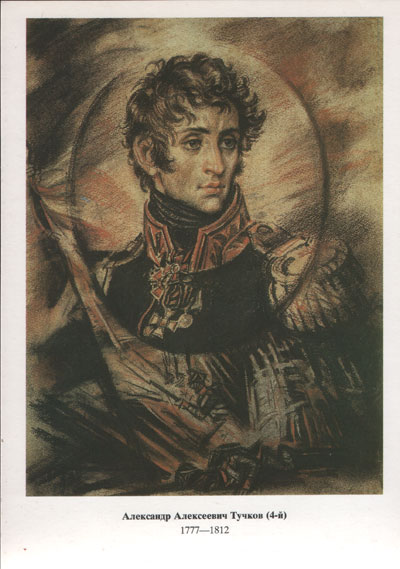 Александр Алексеевич Тучков
1777 – 1812 гг.
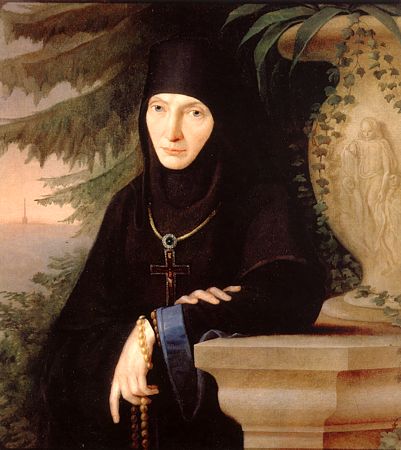 Маргарита Тучкова
1781 – 1852 гг.
любящая жена
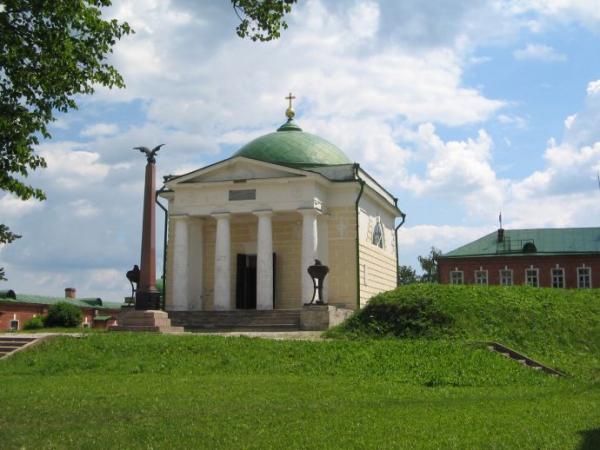 Спасская церковь (первый памятник Бородинского поля)
Сибиряки в годы Отечественной войны
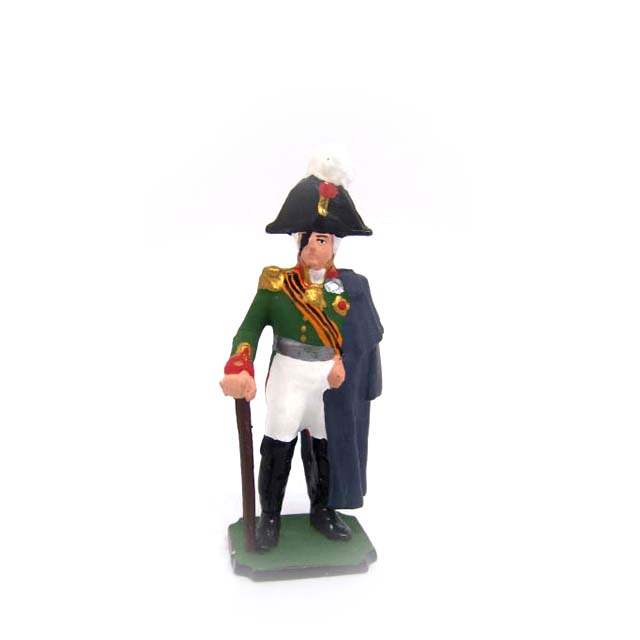 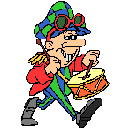 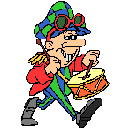 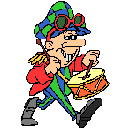 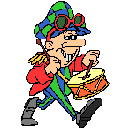 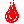 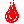 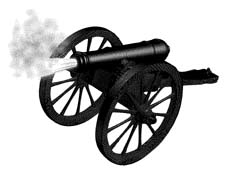 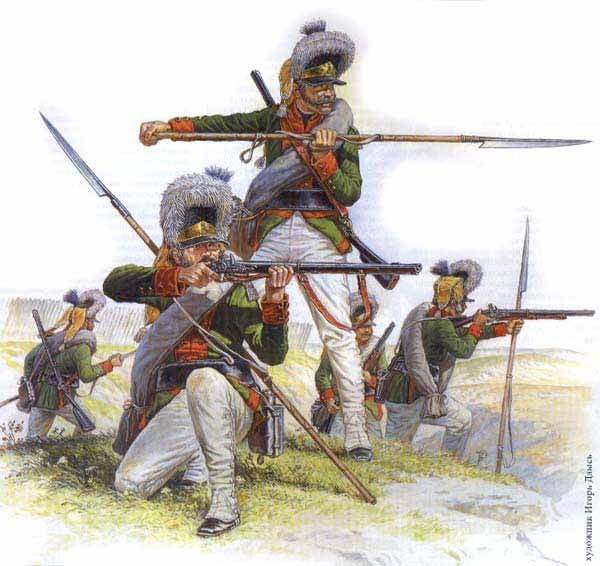 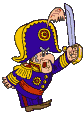 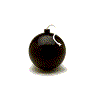 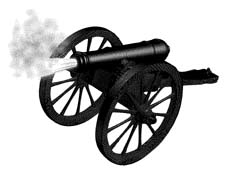 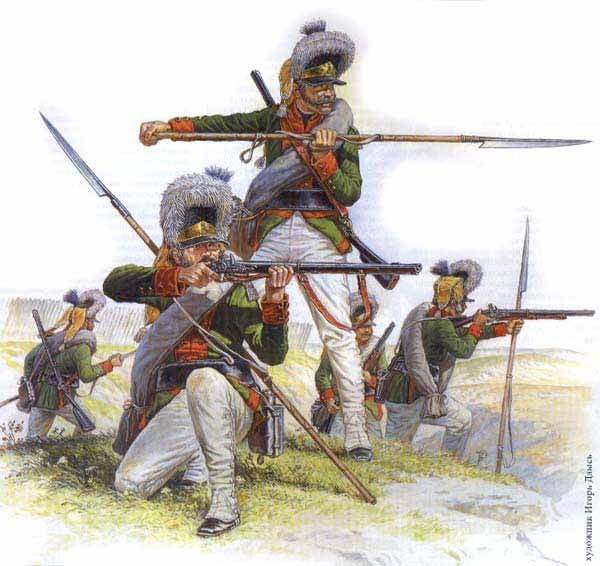 Памятники
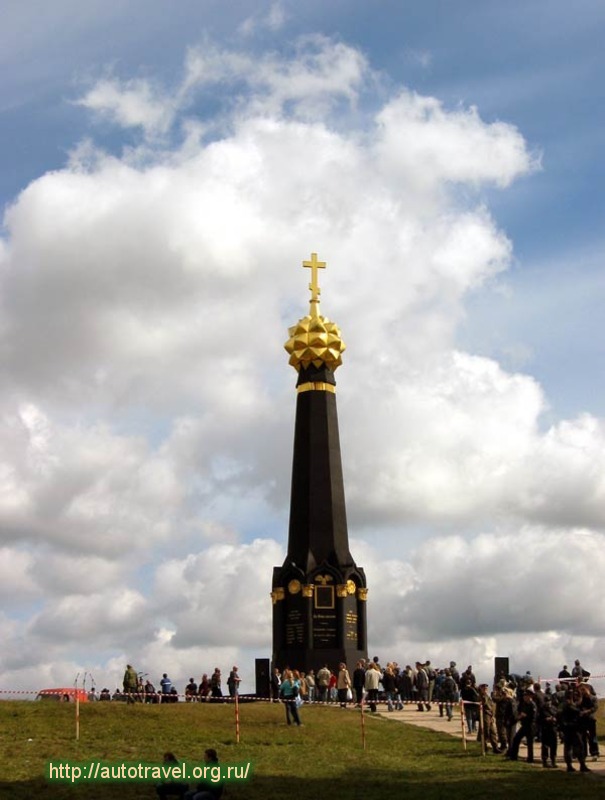 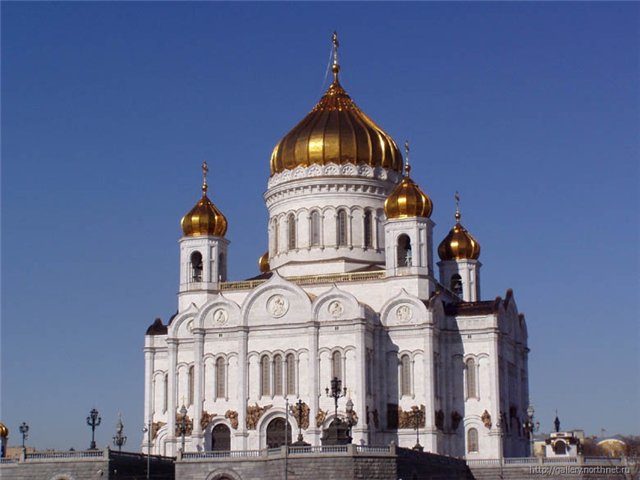 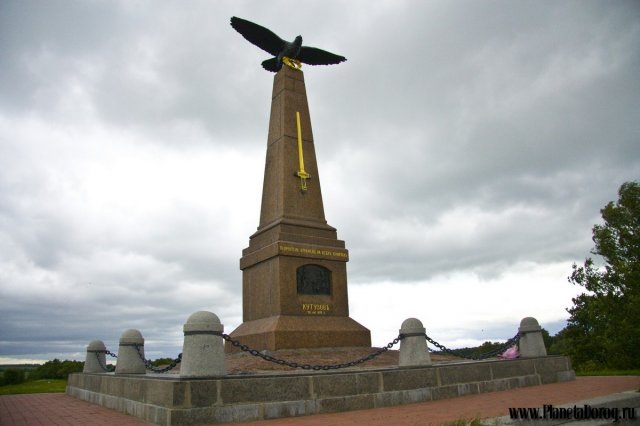 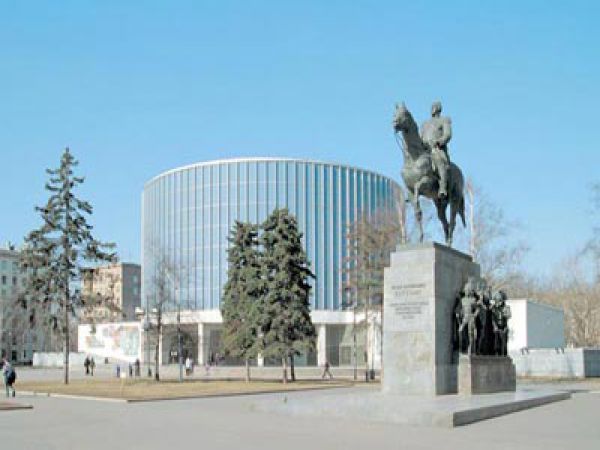 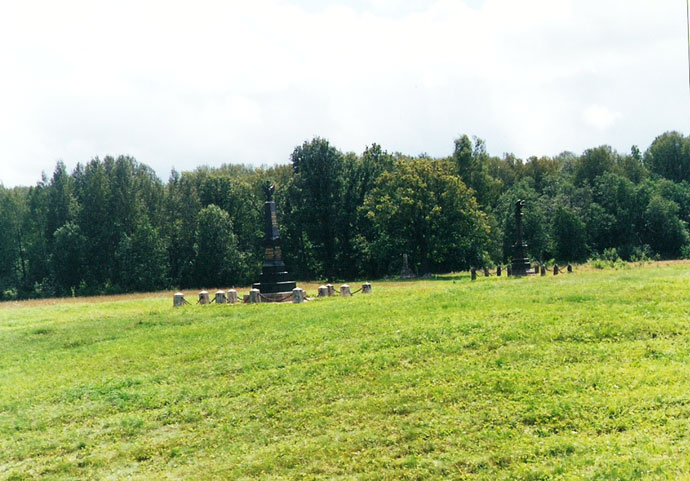 Памятники на Бородинском поле
Военно-инженерные сооружения
Багратионовы флеши
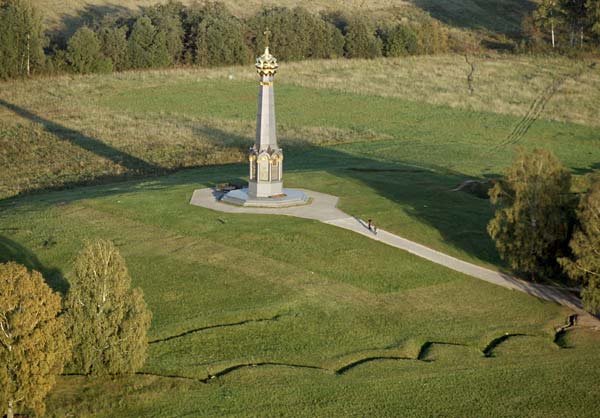 Батарея Раевского
Захоронения русских воинов
Архитектурные сооружения
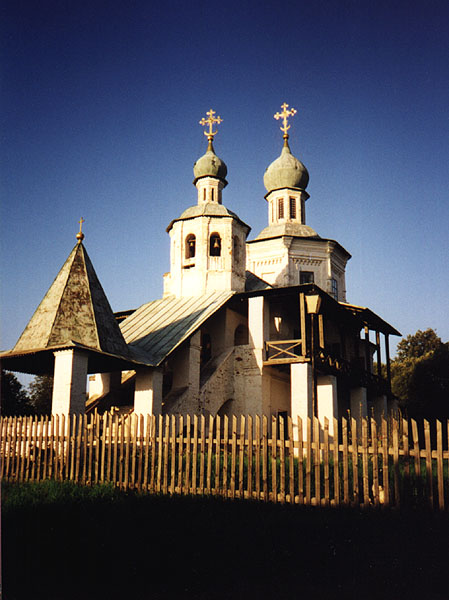 Церковь Рождества
Спасская церковь
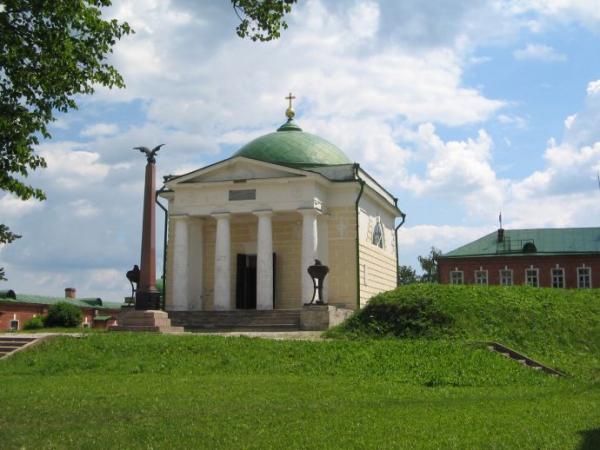 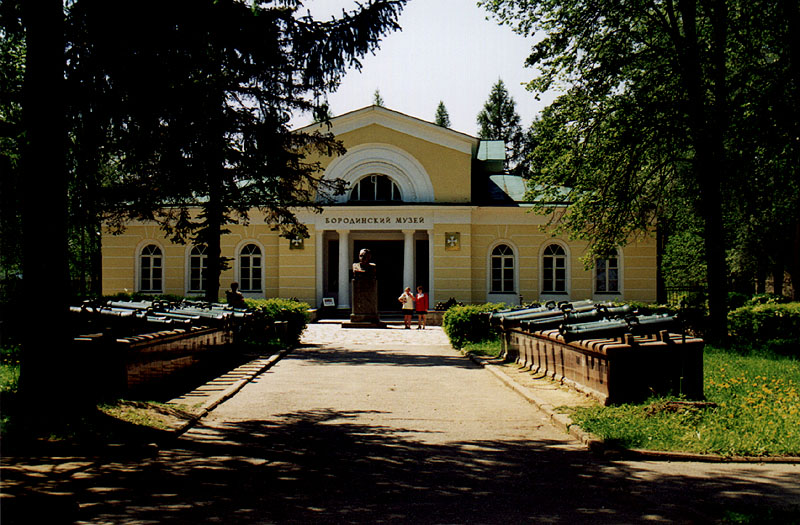 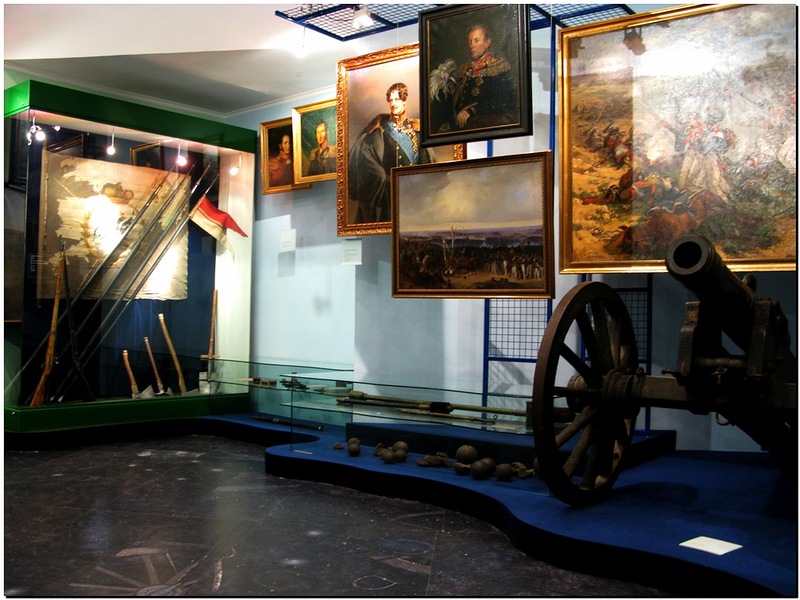 Бородинский музей
Памятник Кутузову
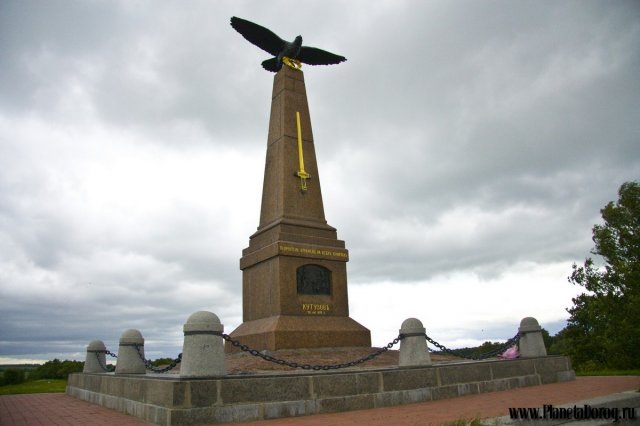 Триумфальная арка в Москве
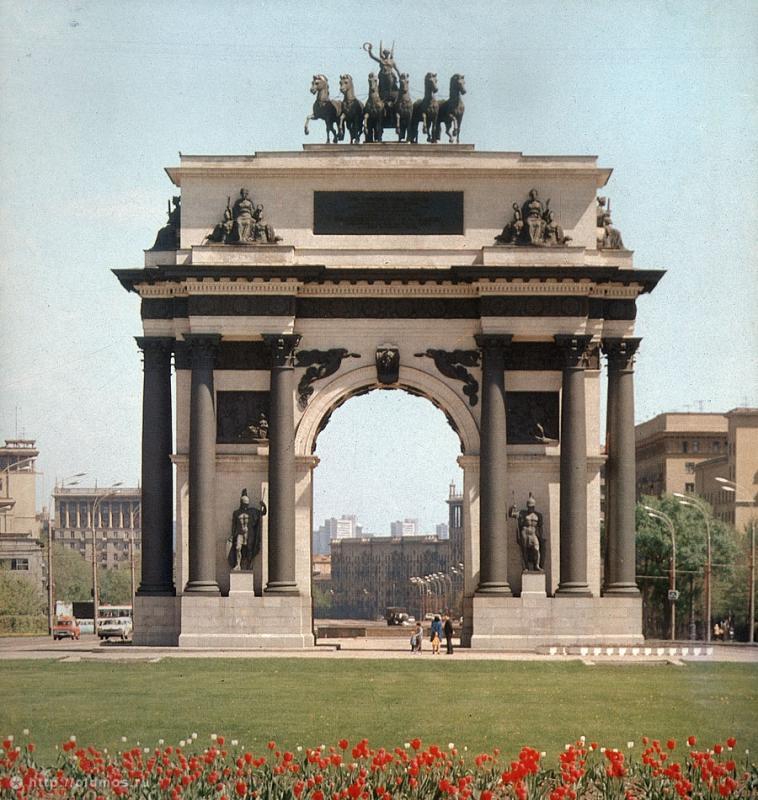 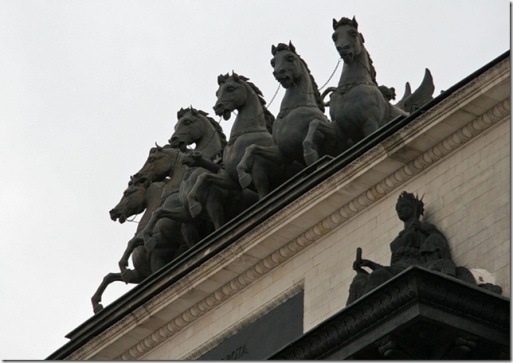 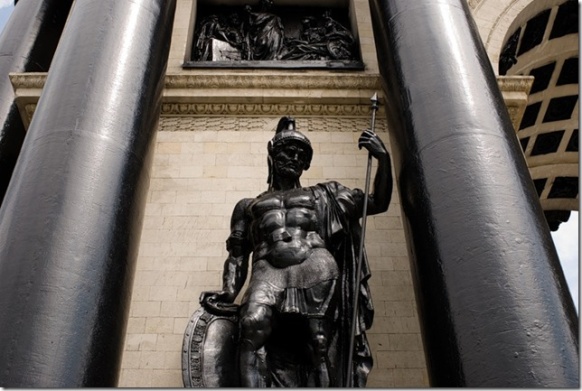 Храм Христа Спасителя
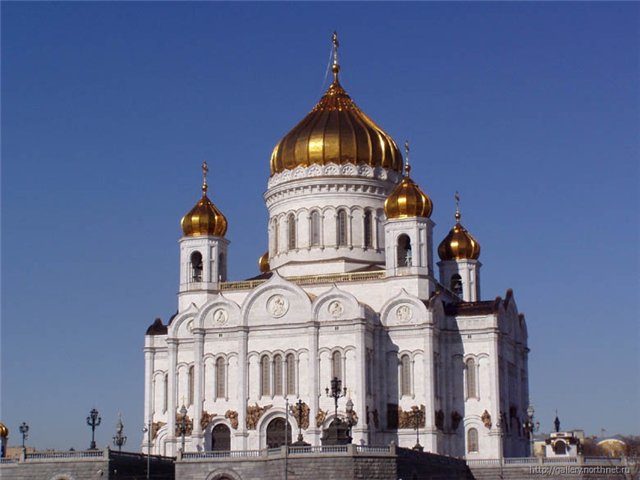 Бородинская панорама
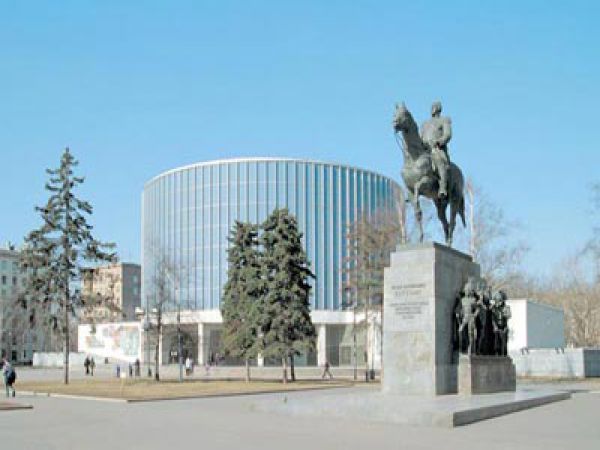 Ф. Рубо
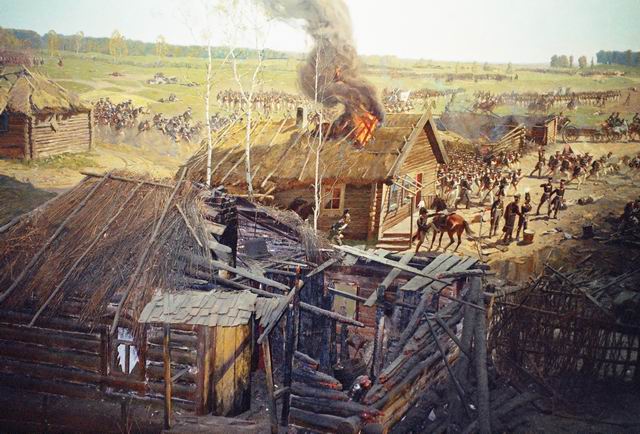 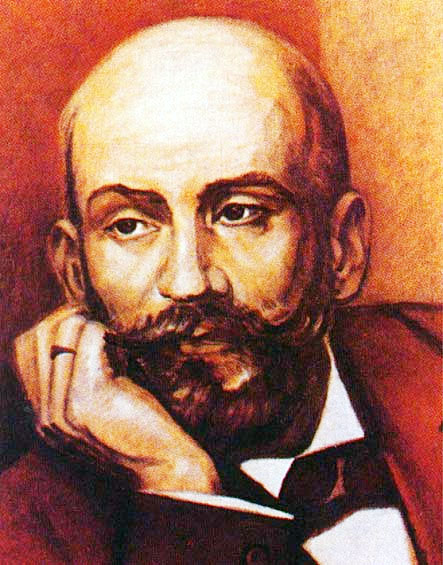 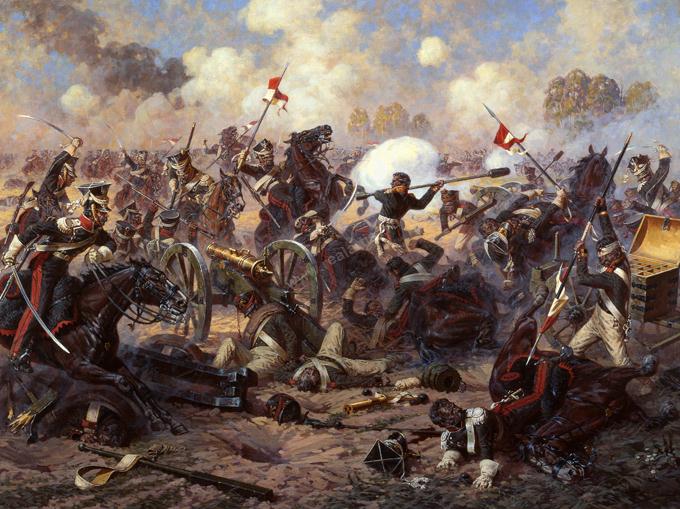 Бородино в дни Великой Отечественной войны
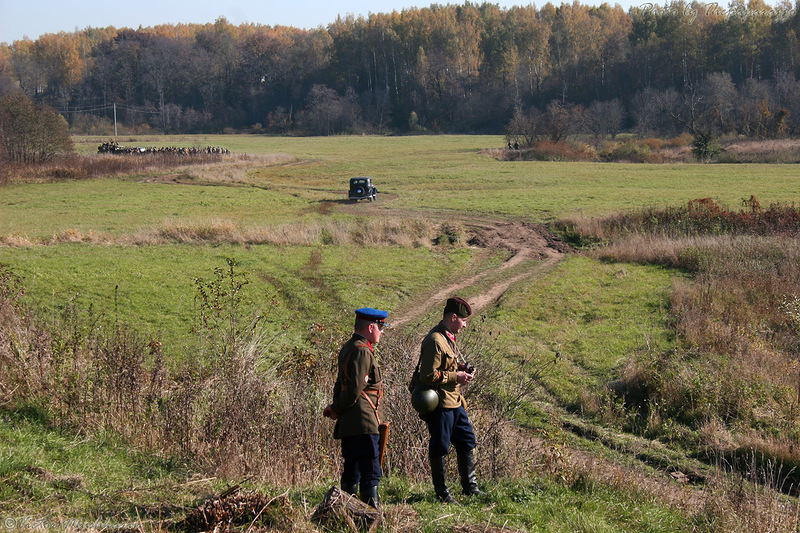 Можайская линия обороны
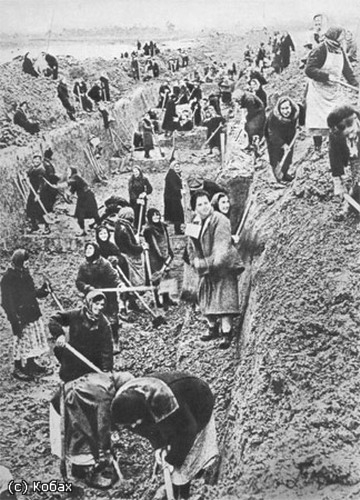 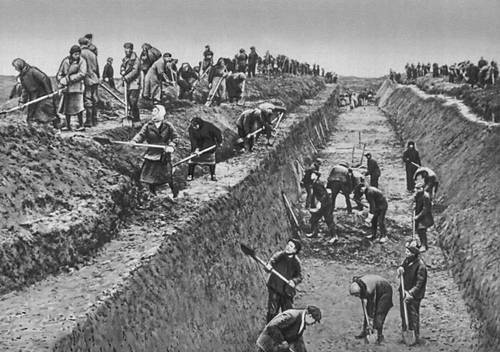 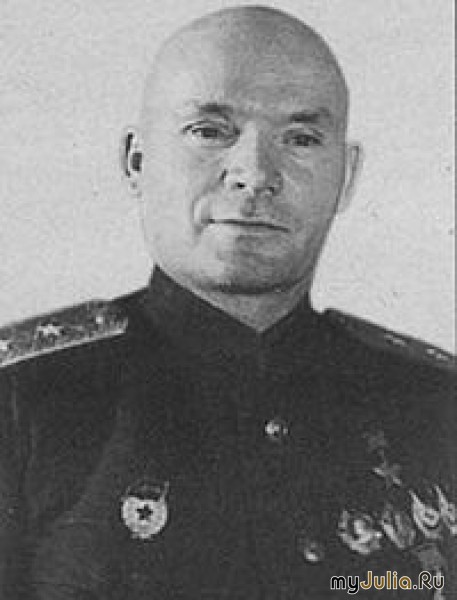 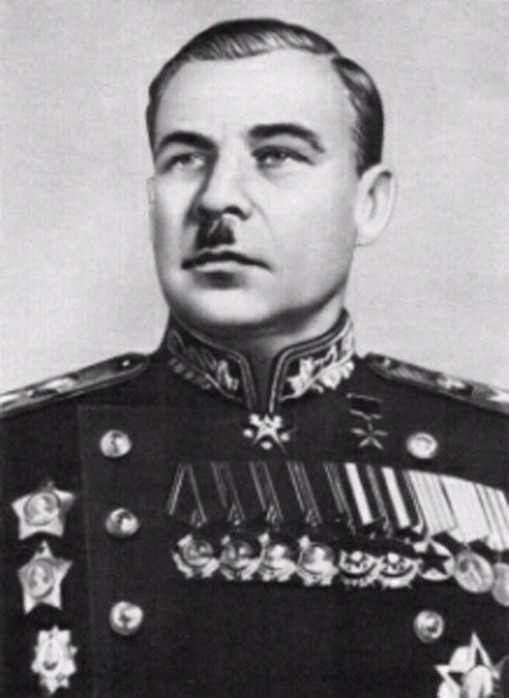 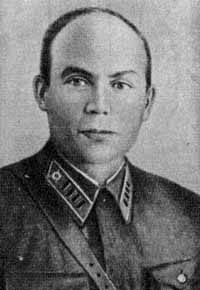 Лелюшенко Д.Д.                                           Говоров Л.А.          Полосухин В.И.
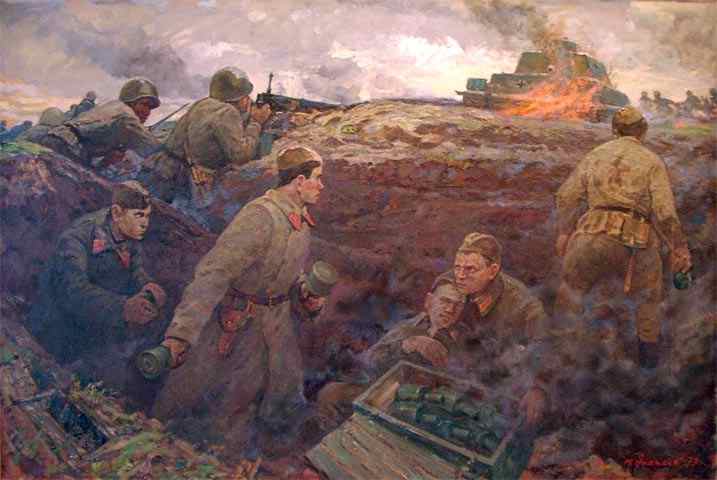 Чихман Ф.Я
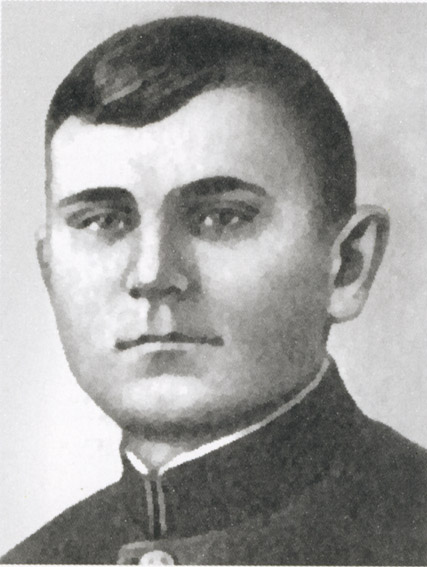 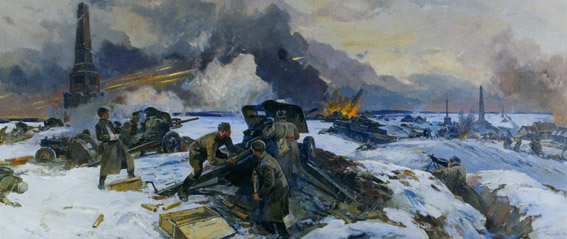 Памятники русским и советским воинам
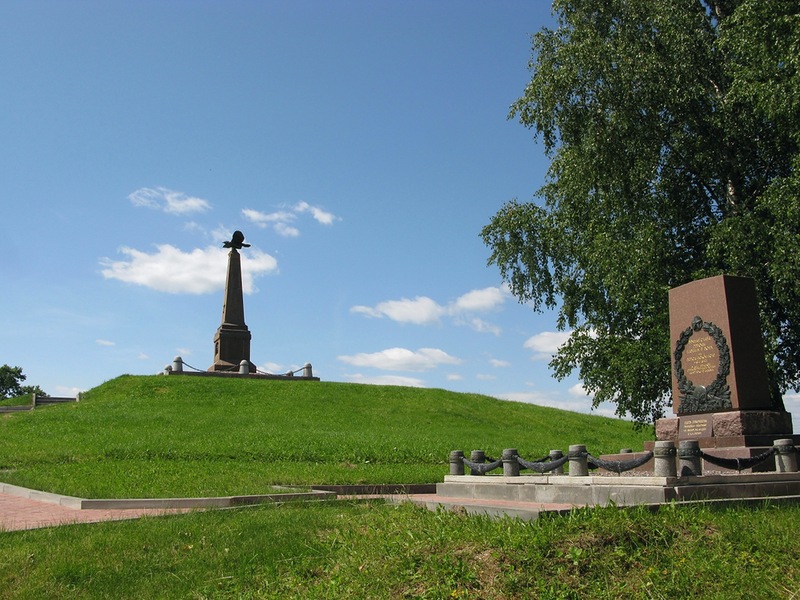 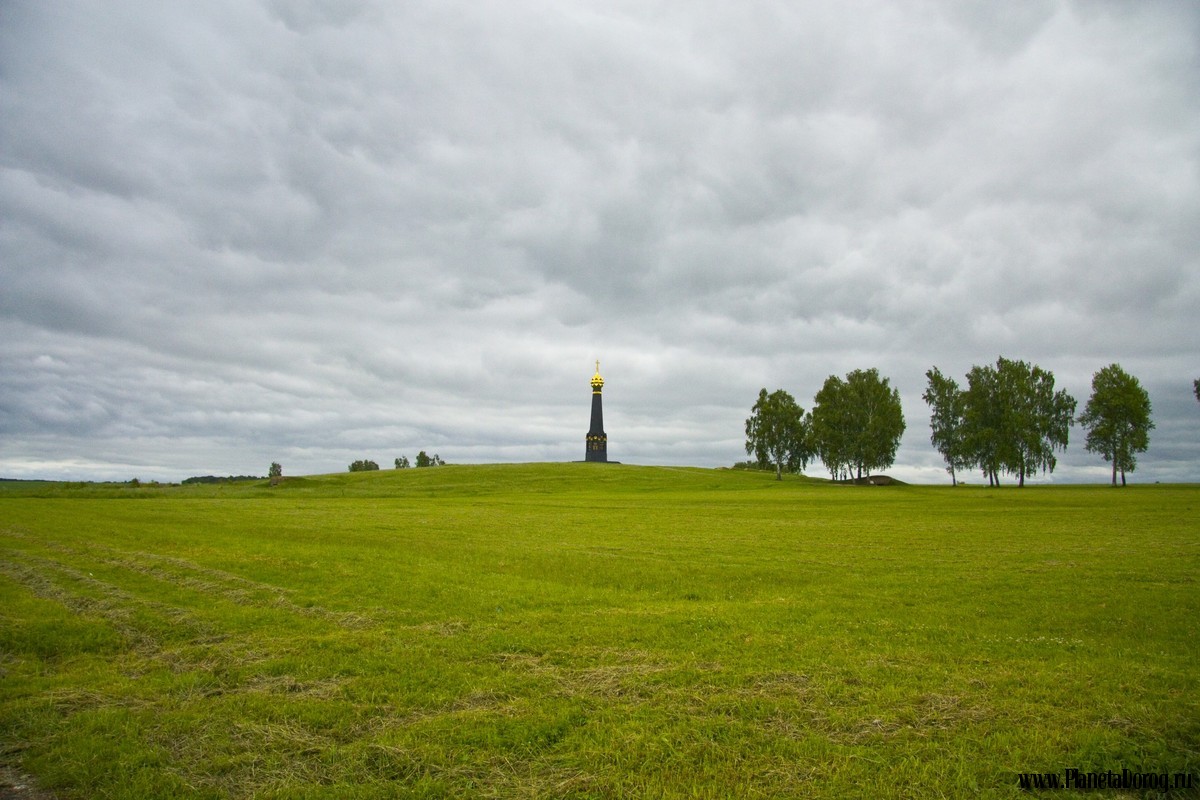